Informal document GRB-67-19 
(67th GRB, 24-26 January 2018, agenda item 11)
Transmitted by the expert 
from the Netherlands
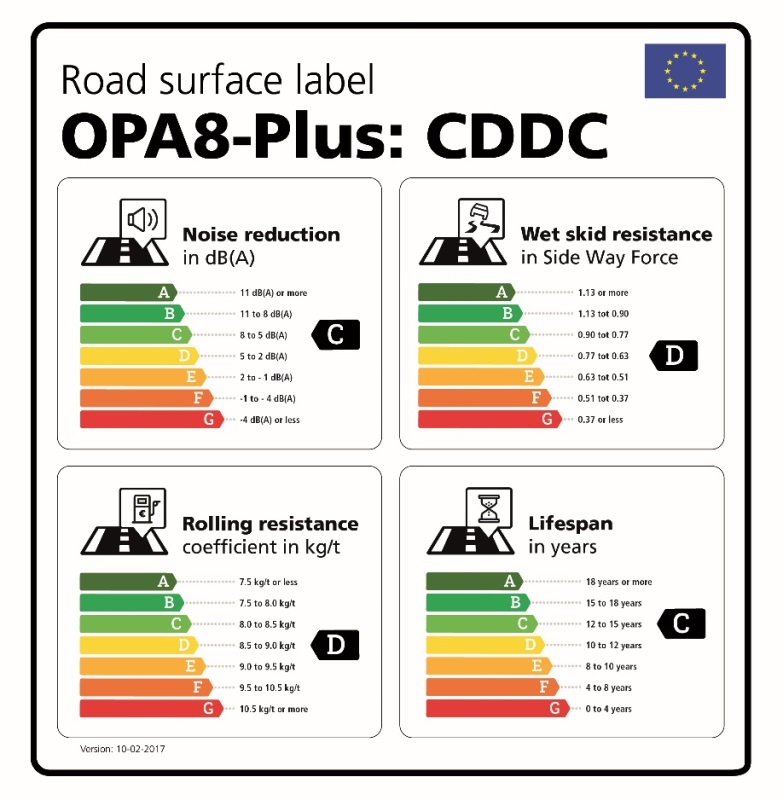 Labelling road surfaces
Dr.ir. Arian de Bondt and dr.ir. Frank Bijleveld, Ooms Civiel / Strukton Civiel
Jan Spoelstra - Province of Gelderland
Kees van Oostenrijk and Michiel van Koeverden – Association tyre and environment
Prof. dr. Dik Schipper and dr.ir. Henny ter Huerne – University of Twente

Presented by: Johan Sliggers – Ministry Infrastructure, Directorate Air and Noise, The Netherlands

UNECE Working Party on Noise (GRB)
February 2018, Geneva
An update
GRB February 2017 – Presentation labelling GRB-65-22-Add.1 and information GRB-65-20, 21 and 22
GRB September 2017 – Informal Document GRB-66-05

Responses from EC, ETRTO, OICA (not from CEN): general support
Interest from the Netherlands, Germany

Comments mostly concern the measurements methods rather than the Road Labelling System
The Road Labelling System will follow the most up-to-date measurement methods, but is not directly involved in determining, changing, and improving the methods itself

Pilot in the Netherlands: Construction and measurements, April 2018
Measurements on rolling resistance, noise, skid resistance directly after construction as well as every 2 years during 15-18 years
The comments on Informal Doc. GRB-66-05
OICA (automobile industry): 
Questions about uncertainty / tolerances for noise measurements
Absolute classifications? (Note: M+P asks for relative classifications)
Is the standard tire representative  road-tire interaction important
Maybe a texture spectrum analysis is better than a Mean Texture Depth
Many factors that influence the aging process and definitely the rolling sound
ETRTO (tire industry): 
Start for tire and road experts to meet
Interested in the model for Rolling Resistance on Mean Profile Depth
European Commission: 
Several possibilities for labelling in internal regulations e.g. Environmental Noise Directive
M+P (NLs consultant):
Wet skid and Rolling resistance need standardisation
Self-regulating
Future
International interest for road surface labelling: Presentation in Willingen at Deutscher Asphaltverband (500 attendees), February 2018
Pilot in The Netherlands, April 2018
Dutch Infrastructure congress, June 2018
Working document at GRB68, September 2018
After September 2018: formalization road surface labelling document, WP.29 etc?